Names & Titles of Jesus
Who is Jesus
Importance of Names
Naming Children
Name for Church
Titles in the Church
Forbidden Names
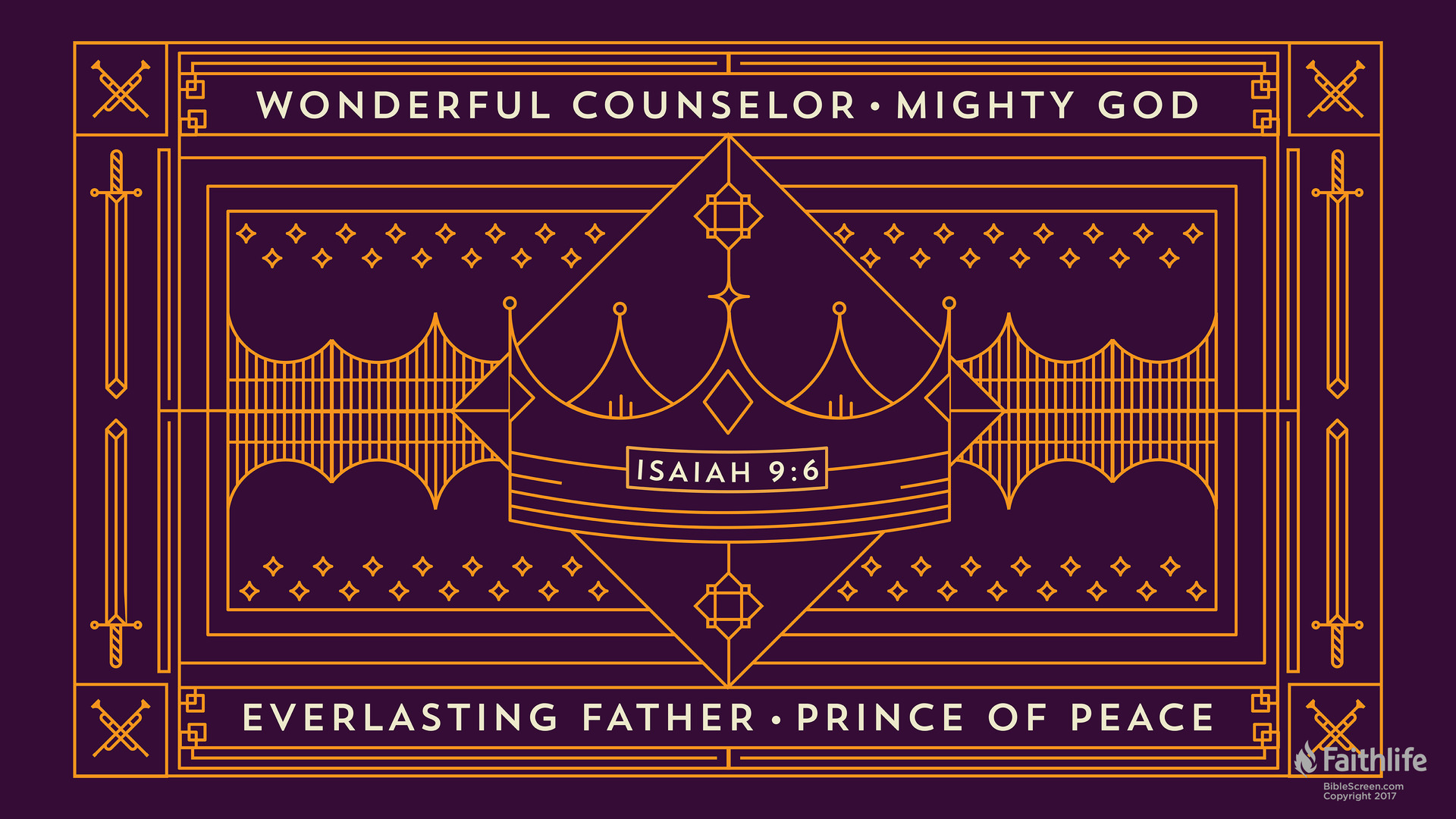 Who is Jesus
Isa 9:6
Wonderful Counselor 
 Mighty God
 Everlasting Father
Word is Truth

 Powerful God

 Eternal God
Who is Jesus
Wonderful Counselor
His Counsel is Truth
Jesus provided for His counsel to be delivered to Apostles
His Counsel Helps us with Issues of Life
His Counsel Changes Lives
His Counsel Gives Hope
Who is Jesus
Mighty God
Mt 1:21-23, Immanuel (God with Us)
Jn 1:1, Word was God
Heb 1:8, He is God
Powerful
Who is Jesus
Everlasting Father
Heb 1:8, His Throne is Eternal
Jn 14:5-11, seeing the Son you have seen the Father
By nature, being God he is Eternal
Who is Jesus
Isa 9:6
Wonderful Counselor 
 Mighty God
 Everlasting Father
 Prince of Peace
Word is Truth

 Powerful God

 Eternal God
Reconciled us to God
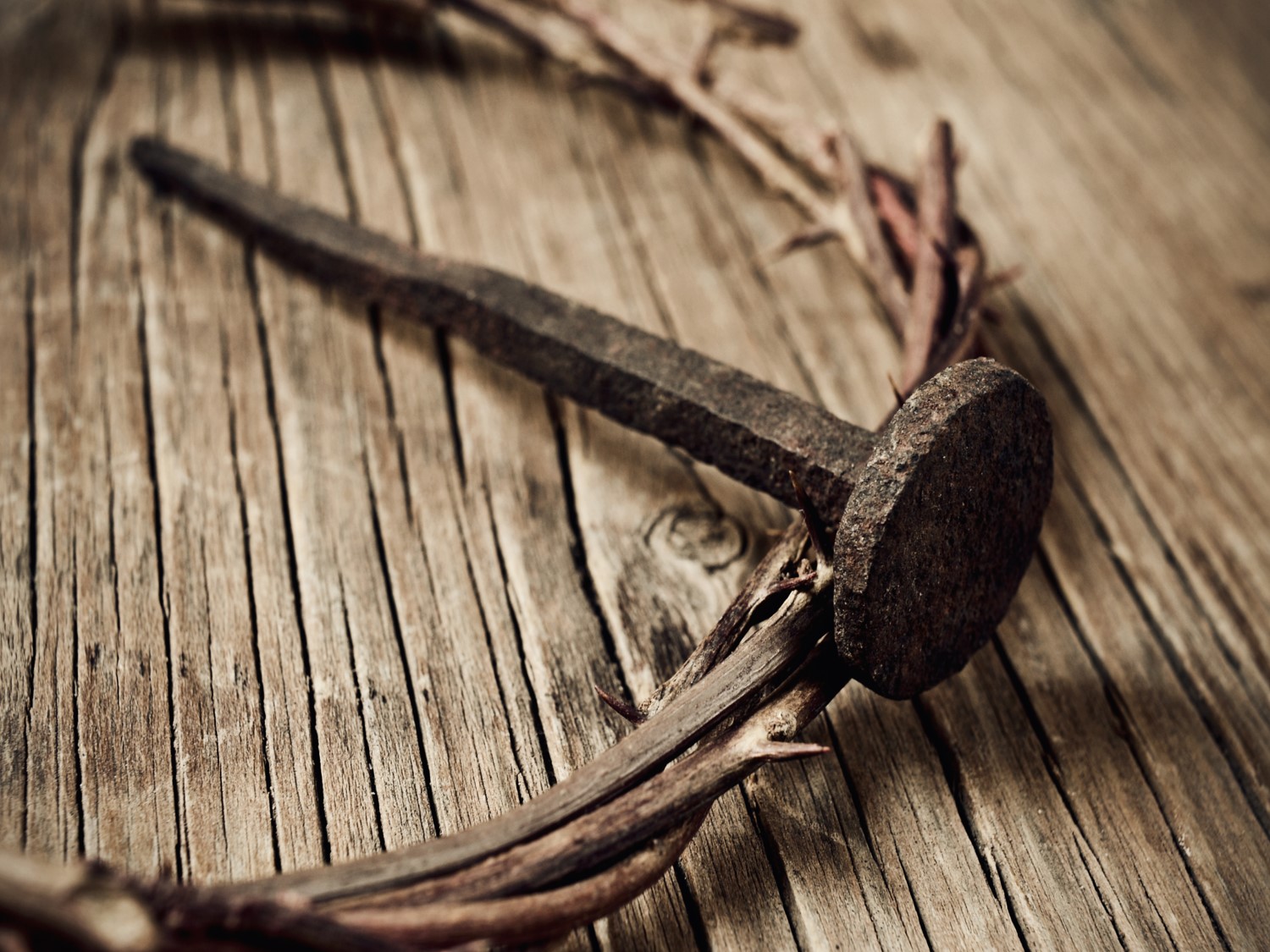 Prince of Peace
Isa 9:6-7
Who is Jesus
Prince of Peace
Kingdom of Peace Prophesied, 9:7
Ezk 37:20-28, of the new kingdom: the nation will be brought together with a Covenant of Peace…
Mica 4:3, turn swords into plows
Who is Jesus
Prince of Peace
Kingdom Prophecy is Fulfilled in the Church
Mt 16:18-19, Jesus promises the keys to the Kingdom of Heaven to Peter
Col 1:13-18, we have been translated into the Kingdom of his dear son
Who is Jesus
Prince of Peace
Nature of the Kingdom (Church)
Mt 5:9, blessed are the peacemakers
Jn 18:28-37, kingdom is not of this world
Rom 14:17, For the kingdom of God is not meat and drink; but righteousness, and peace, and joy in the Holy Ghost.
Who is Jesus
Prince of Peace
Jesus is King over his Kingdom
Mt 2:1-2, Wise men looking for Jesus the King of the Jews
Mt 21:1-11, Jesus, King of Jews
Jn 1:43-51, Nathan proclaims Jesus to be the King of Israel
Who is Jesus
Prince of Peace
Jesus is King over his Kingdom
Jn 18:33-40, Jesus is asked if he was King during his trial
Jn 19:1-7, Soldiers put a crown of Thorns on Jesus, mocked him calling him King of the Jews
Jn 19:19-22, Title placed over his head
Who is Jesus
Prince of Peace
Jesus is King over his Kingdom
Lk 1:32-33, given throne of David, kingdom shall have no end
Mk 16:19, sitting at the right hand of God
Acts 2:29-36, Christ is set at the Right hand of God as Prophesied to David
Who is Jesus
Prince of Peace
Prophesy of Peace Fulfilled
Jesus Offers Peace Between Mankind 
Eph 2:11-19, Rom 10:12, Jew and Greek
Col 3:11, Greek nor Jew, circumcision nor uncircumcision, Barbarian, Scythian, bond nor free
Gal 3:28, Jew nor Greek, there is neither bond nor free, male nor female: for ye are all one in Christ Jesus.
[Speaker Notes: Jews religion of status and power
Scribes and Pharisees seeking preeminence]
Who is Jesus
Prince of Peace
Prophesy of Peace Fulfilled
Jesus Desires Peace Between Mankind 
Mt 5:9, blessed are the peacemakers
Rom 12:16-13:8, be at peace with all men and the Government
[Speaker Notes: Jews religion of status and power
Scribes and Pharisees seeking preeminence]
Who is Jesus
Prince of Peace
Prophesy of Peace Fulfilled
Jesus Offers Peace with God
Col 1:20-23, reconciled
Rom 5:1-11, being justified by faith, we are reconciled to God by His death
Tit 2:14, we are redeemed from iniquity
I Pet 1:18-19, We are redeemed by the Blood of Jesus.
Who is Jesus
Prince of Peace
Peace Offered is for His Disciples 
Jas 4:4, friendship with world is enmity with God
Mt 10:34-39, disciples adversaries would be of their own house
[Speaker Notes: The world offers many kinds of peace; the only true peace is with God and his disciples.]
Who is Jesus
Isa 9:6-7
Wonderful Counselor 
 Mighty God
 Everlasting Father
 Prince of Peace
King of Kingdom
Word is Truth

 Powerful God

 Eternal God
Reconciled us to God
Kingdom of Peace